Test Data ManagementData Masking
CQAA | August 2023
Introductions
Ramsen NeesanQA Practice Director, Trissential
©2023 Trissential, an Expleo Company  |  Test Data Management Data Masking
2
Local & Global Deploymentcutting-edge  processes, tools, training and procurement

Employing 17,000+ technology loving game-changers

20 years solving complex business issues with our Essential Business Model

$1.4B 2022 revenue

Servicing 35+ countries
3
[Speaker Notes: We are local relationships with world-wide capabilities – management consulting, digital enablement, engineering and quality]
Our Services
QUALITY SOLUTIONS
BUSINESS SOLUTIONS
DIGITAL SOLUTIONS
QUALITY MANAGEMENT & TEST AUTOMATION
DATA, ANALYTICS & DATA SCIENCE
SOFTWARE ENGINEERING & CLOUD
EMERGING
QUALITY
ORGANIZATIONAL EFFECTIVENESS
ENTERPRISE AGILITY
STRATEGY
DELIVERY
Value Realization Management
© 2023 Trissential, an Expleo Company  |  Trissential Overview
4
Enabled by No Code Technology
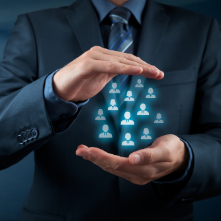 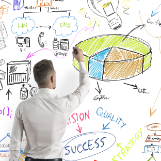 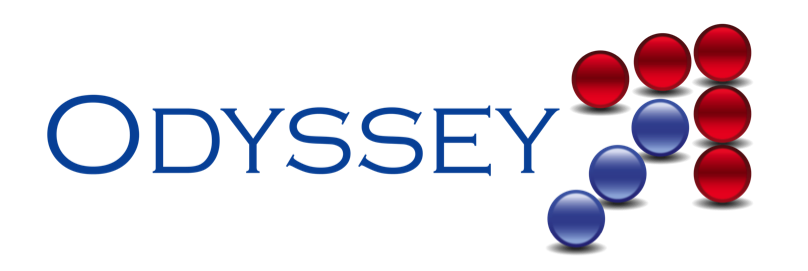 Digital Automation 
Platform
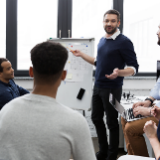 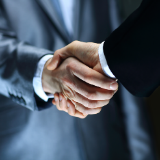 UI & Forms 
Developer
Data & Application 
Security
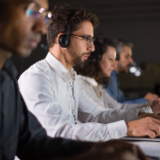 5,000+ integration points across 400+ applications. 
New connectors built in two weeks
Rules Engine
Integration
Workflow
The Tool for The Entire Enterprise
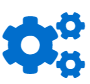 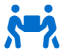 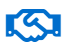 IT
Operations
HR
Cloud Automation
Application Build & Code Graduation
ITSM Efficiency Automation
Data Mapping & Movement
IT Operations Automation & Script Mgt.
ITSM/CMDB Facilitation
Auto-Response Service Desk
Automated Loan Processing
Transaction Recon (e.g. Lock Box)
Master Data Management
Multi-System Input & Validation
OCR Data Validation
Employee On-Boarding
Interview Management
Automated Response
Self Service
Employee Case Management
Health Safety & Security Orchestration
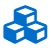 Finance
Procurement
Marketing
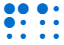 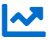 Invoice/Po/Contract Matching
Accounts Receivable Matching
Business Travel Management
Time Keep Management
Financial Reporting Consolidation
Contract Lifecycle Management
Automated Contract Build
Vendor Management
PO Creation
Invoice Authentication
Data Cleansing & Consolidation
Data Analytics
Data Transportation
Product Information for Partners
Sales Demo Video Repository
Test Data Management
Definition: Managing data used for testing software applications including test cases, test scripts, test results, test plans, and other related artifacts

Identifying the data that needs to be tested
Organizing it in a way that facilitates testing
Tracking data usage throughout the testing process
Creating and maintaining databases of test data
Tracking changes to the data
Ensuring that the data is accessible to the testers when needed
Ensuring that the data used for testing is representative of the production environment
Includes real world scenarios 
Creating and managing data sets that simulate different user behaviors, input values, and system configurations
©2023 Trissential, an Expleo Company  |  Test Data Management Data Masking
7
Data Masking
Definition: The process of obfuscating or altering sensitive data to protect its confidentiality while maintaining its functional and referential integrity
Opportunity: Test data masking is often required for compliance and/or security purposes
Problem: Data masking can be a tedious, un-scalable, and complicated effort
Solution: Build a custom solution to assist software quality teams in delivering multiple scenarios, in less time, that will mask test data at scale, for functional and non-functional testing
©2023 Trissential, an Expleo Company  |  Test Data Management Data Masking
8
Understanding Requirements
Test Data Masking: Understand the industry standards, compliance, and privacy rules for the sensitive content held within test data
Test Data Generation Duration: Reduce the duration of generating masked test data.  For example: a manual process that takes up to thirty-minutes to generate a single test data record
Test Data Generation At Scale: Generate enough test data for non-functional testing needs, especially for load and performance or stress testing
Test Data Generation Randomization: Ability to randomize non-sensitive data to provide more diverse data for testing needs
Test Data Confidence: Apply masking across multiple file formats to ensure all data elements match within a parent-child record relationship
Test Data Reporting and Audit: Ensure there is audit trail and reporting generated for the masked data
©2023 Trissential, an Expleo Company  |  Test Data Management Data Masking
9
Client Example
Mask and randomize mortgage loan package data
Mortgage processing firms cannot test using production data as it contains real-world information and can lead to various penalties and customer issues
A digital mortgage loan package contains multiple application and verification documents within it
Many, if not all, of these documents contain sensitive data
The documents may be in different formats (PDF, XML, Excel, Image, etc.)
All subsequent documents must align to the top-most (parent) loan package number for successful processing (data/referential integrity)
©2023 Trissential, an Expleo Company  |  Test Data Management Data Masking
10
Solution
Trissential, along with our partners Delphix and Pantheon, have developed an automated test data masking solution that covers all the requirements stated.

Understand client requirements and build associated templates
Collect production data
Odyssey provides screen to client to capture desired data
Extract  and replace data
Using field masking templates, Odyssey extracts fields into meta data file and sends to Delphix
Delphix masks the data and returns to Odyssey
Odyssey transforms the meta data into the source file type and submits to client designated destination
Odyssey creates an XML audit file describing each masking transaction
©2023 Trissential, an Expleo Company  |  Test Data Management Data Masking
11
Solution
Production/Source
DEV1
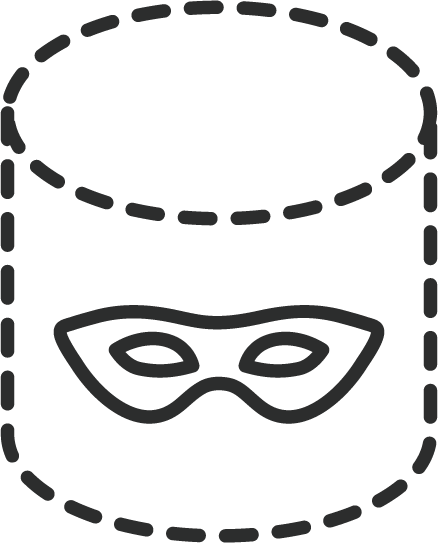 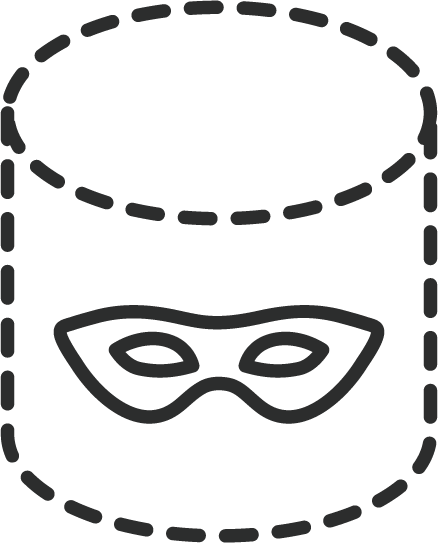 Databases
DEV2
sync
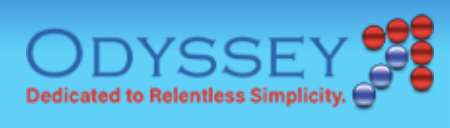 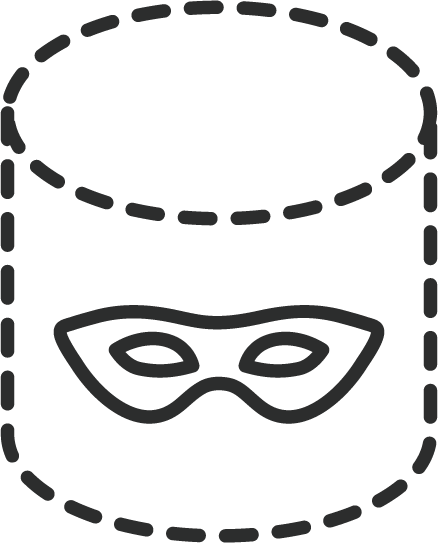 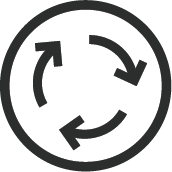 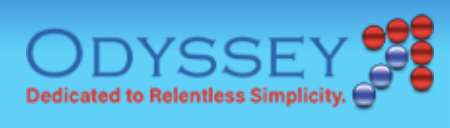 Continuous Compliance
QA
. . .
. . .
Files
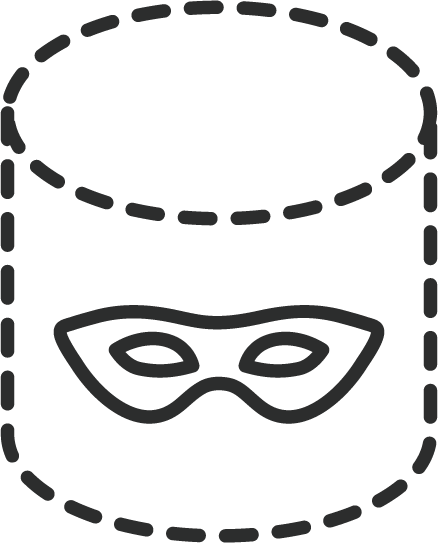 ©2023 Trissential, an Expleo Company  |  Test Data Management Data Masking
12
Template Example
©2023 Trissential, an Expleo Company  |  Test Data Management Data Masking
13
Benefits
Reduced Masked Test Data Generation: The solution reduced the time to create a single masked test mortgage loan package from thirty-minutes to under one minute
Test Coverage Increase: The solution allowed manual testers to test more variety of test scenarios in a shorter time
Test Data Diversity: The solution allowed more diverse test data to test multiple scenario types and events
Scaled Test Data Generation: The solution allows for scaling of mass test data for non-functional (load, stress, performance, etc.) testing
Test Data Auditing: The solution provides an end-to-end built-in audit trail
©2023 Trissential, an Expleo Company  |  Test Data Management Data Masking
14
Demo
CLICK HERE TO OPEN DEMO VIDEO.
©2023 Trissential, an Expleo Company  |  Test Data Management Data Masking
15
Q&A
©2023 Trissential, an Expleo Company  |  Test Data Management Data Masking
16
How To Get Started
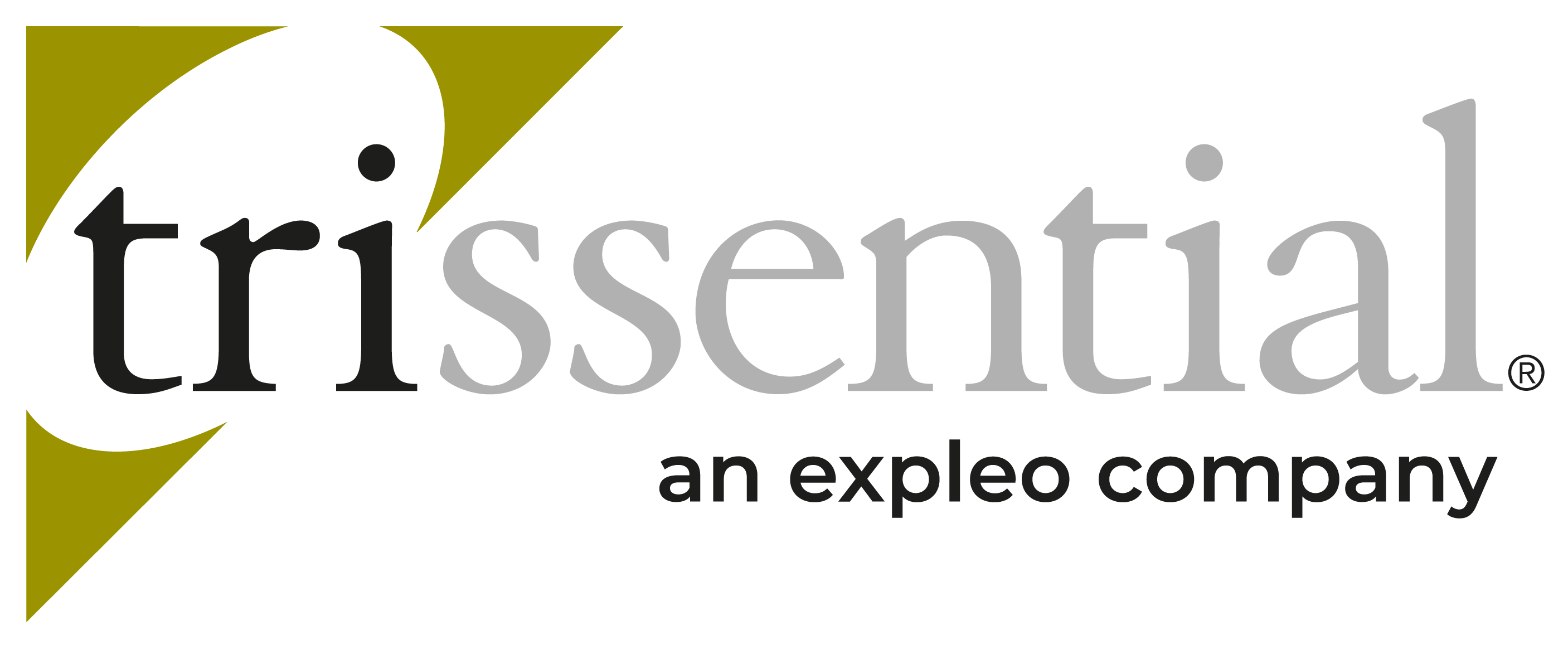 www.trissential.comSQLT@trissential.com

www.pantheon-inc.comJohn.Heltzel@pantheon-inc.com

www.delphix.comchris.threadgill@delphix.com
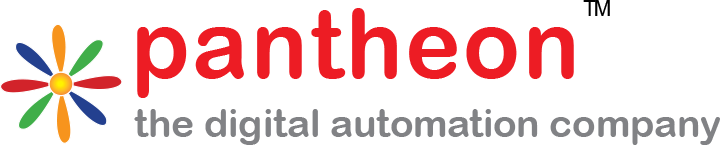 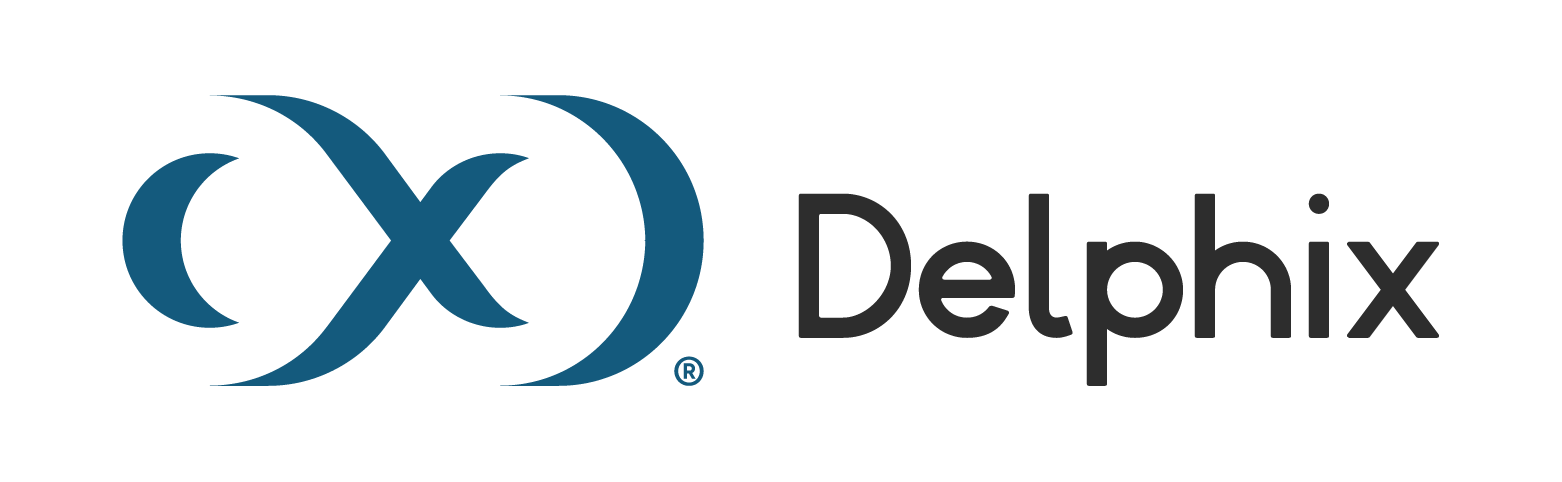 ©2023 Trissential, an Expleo Company  |  Test Data Management Data Masking
17